Повышение эффективности управления инвестиционным процессом ПАО «Россети Волга»
Слушатель программы:
Макаров Максим Андреевич


Руководитель:
Пахновская Наталья Михайловна,
Доцент кафедры финансов, кандидат экономических наук
Октябрь 2024  I  Оренбург
Цель и задачи проекта
Цель:
исследование управления инвестиционным процессом на предприятии, определение места закупочных процедур в инвестиционной программе и разработка практических рекомендаций совершенствования управления закупочным процессом в организации.


Исходя из цели выпускной квалификационной работы, поставлены следующие задачи: 
– изучить теоретические аспекты управления инвестиционным процессом на предприятии;
– провести оценку управления инвестиционным процессом на предприятии ПАО «Россети Волга»;
– изучить место закупочного процесса в инвестиционной программе предприятия;
– разработать практические рекомендации по совершенствованию управления закупочным процессом на предприятии.
НЕМНОГО О КОМПАНИИ
30 июня 2008 года в результате реорганизации ОАО РАО «ЕЭС России» было создано ОАО «Холдинг МРСК» - общество, объединяющее межрегиональные распределительные сетевые компании. 
В настоящее время Холдинг переименован в ПАО «Россети» и объединяет дочерние электросетевые компании , в т. ч. ПАО «Россети Волга», являясь также основным инвестором данных дочерних компаний
Филиал «Оренбургэнерго» - является одним из 7 филиалов ПАО «Россети Волга».
2008
ГОД ОСНОВАНИЯ
ХОЛДИНГ
МРСК
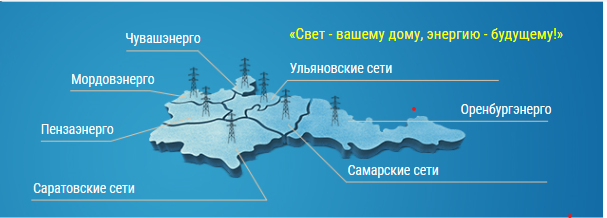 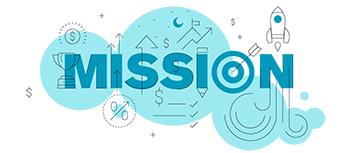 Миссия компании - эффективное использование распределительно-сетевых активов компании, поддержание их надежности и привлечение инвестиционных ресурсов на благо каждого акционера и Общества в целом.
ЭЛЕКТРОСЕТЕВАЯ КОМПАНИЯ «РОССЕТИ ВОЛГА»
Электросетевая компания осуществляет:
снабжение потребителей электроэнергией;
техническое подключение новых клиентов к сети.
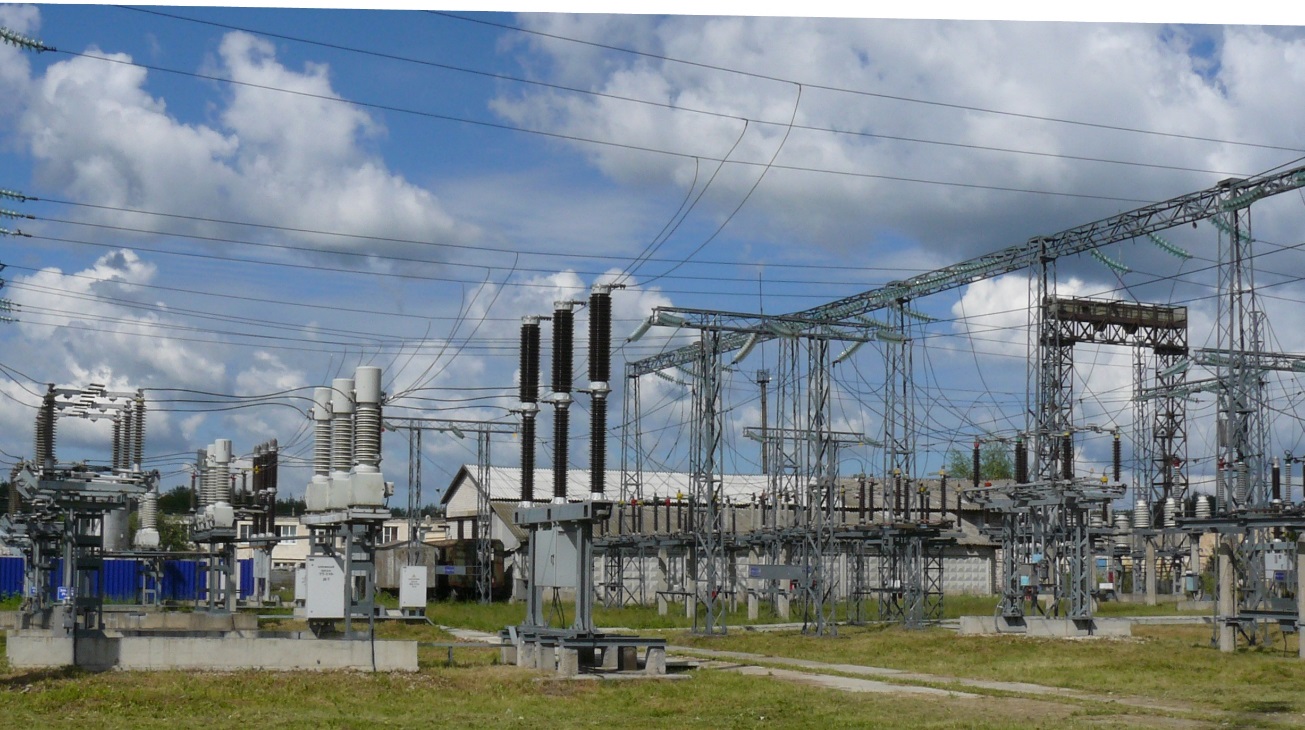 7 регионов
обслуживает компания
12 млн. человек
количество потребителей
> 22 тыс. человек
количество работников
Инвестиционная программа ПАО «Россети волга»
Инвестиционная программа ПАО «Россети Волга» утверждается генеральным директором и размещается на официальном сайте компании: https://www.rossetivolga.ru
7,6 млрд. руб.
без НДС
Всего инвестиции по плану инвестиционной программы
Этапы оформления и реализации проекта в рамках инвестиционной программы
Этапы оформления и реализации проекта в рамках инвестиционной программы
Закупочная процедура материалов, как стадия реализации проекта в рамках инвестиционной программы
Схематичное изображение этапов закупочной процедуры материалов
Основные проблемы закупочной процедуры материалов:
многоэтапность процесса согласования;
длительные сроки проведения процедуры закупки и оформления договора с поставщиком;
завышенные цены на материалы в установленной номеклатуре, определяемой уже заключенными рамочными договорами, что не позволяет быть конкурентноспособном на рынке.
решения по оптимизации процесса закупки материалов, предлагаемые в проекте
1) Дать возможность филиалам самостоятельно формировать цену на материалы, исходя из коммерческих предложений территориальных поставщиков
По итогам сравнения цена по рамочным договорам превышает среднерыночную в среднем в 1,5 – 1,8 раза. Таким образом, использовав среднерыночную стоимость, можно добиться снижения стоимости проекта инвестиционной программы.
Предложения по оптимизации процесса закупки материалов
2) Изменение процедуры согласования закупочной документации
Исключение одного этапа схемы (согласование заявки на закупку на уровне исполнительного аппарата ПАО «Россети Волга») и передача полномочий по проведению торгов на уровень филиалов значительно сокращает (примерно на месяц) время проведения закупочной процедуры, и соответственно время на реализацию проекта.
Предложения по оптимизации процесса закупки материалов
3) Заключение рамочных договоров с территориальными поставщиками на уровне филиалов
Передача прав заключения рамочных договоров на поставку материалов на уровень филиалов позволит:
Сократить время и затраты на доставку материалов, что снизит стоимость материала;
Расширить номенклатуру материалов, поставляемых по рамочным договорам;
Поддержать бизнес в территориях, не зацикливаясь на крупных поставщиках.
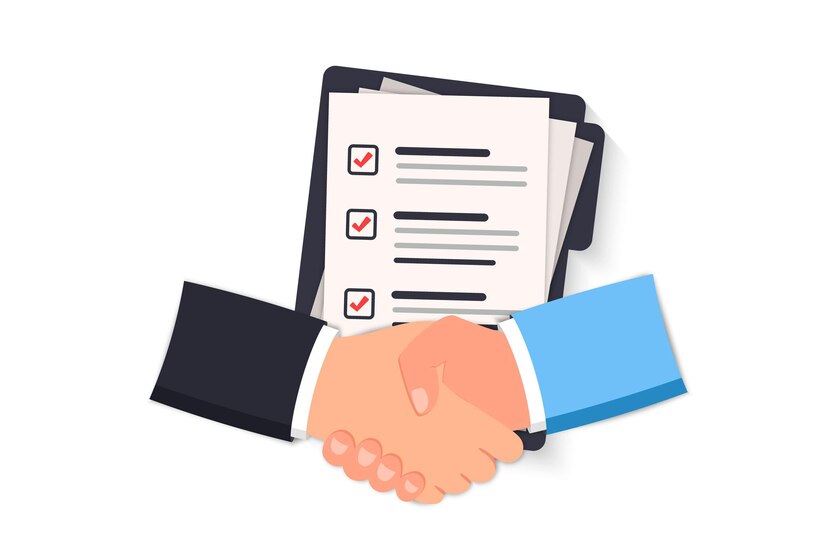 Предложения по оптимизации процесса закупки материалов
1) Дать возможность филиалам самостоятельно формировать цену на материалы, исходя из коммерческих предложений территориальных поставщиков
Сравнение проекта по капитальному ремонту выключателей 110 кВ МКП-110 при использовании существующих цен из рамочных договоров и при использовании цен из коммерческих предложений Оренбургских поставщиков
БЛАГОДАРЮ ЗА ВНИМАНИЕ